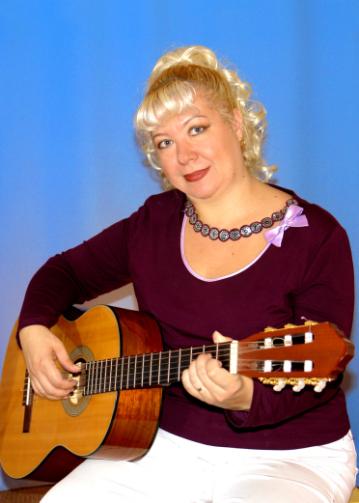 Кочурова Ольга Александровна
Учитель музыки МБОУ «СОШ №12» г. Братска,
Иркутской области
Высшая квалификационная категория
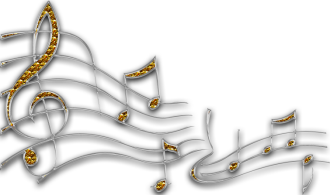 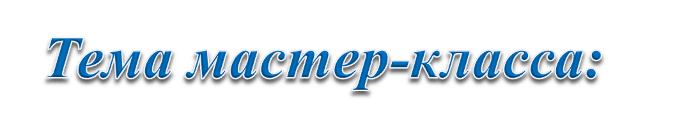 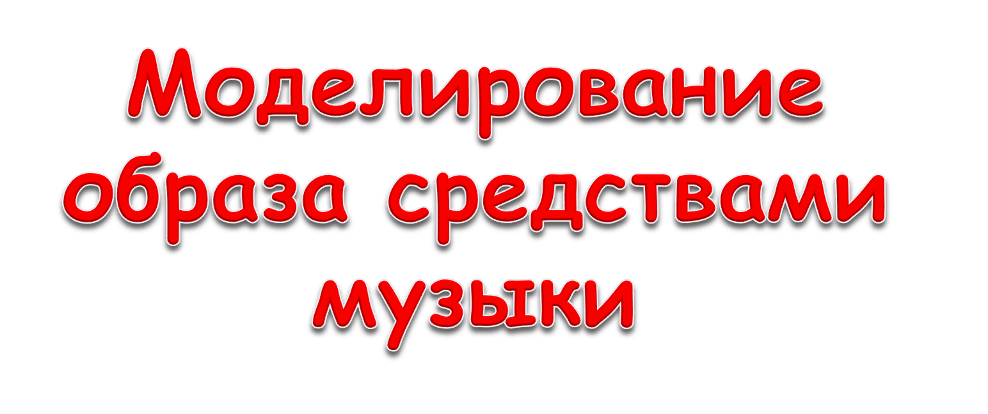 «Через музыку проникнуть в душу!
Через музыку понять себя! 
Сердцем красоту ты должен слушать –
Истину откроешь для себя!»
Музыка – это картина в которой живет весь мир
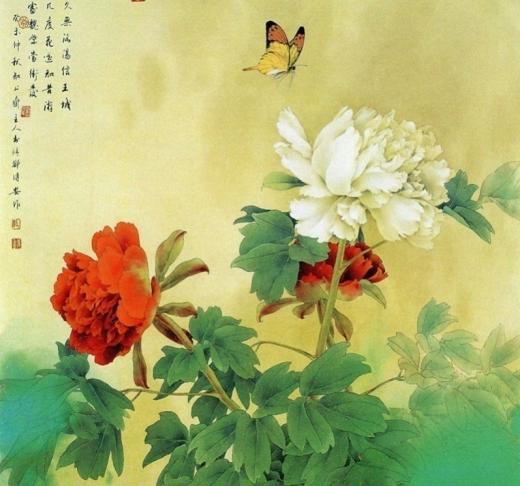 «Мелодия становится 
		   цветком. 
Он распускается и 
		   осыпается, 
Он делается ветром и 
		   песком, 
Летящим на огонь 
Весенним мотыльком,
               мотыльком…»
«Музыка –это образнаполненный смыслом»
СЛУШАТЬ
   ЧУВСТВОВАТЬ
        ПОНИМАТЬ
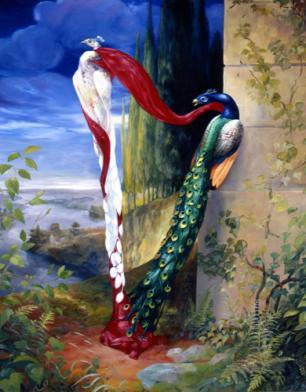 Проблема
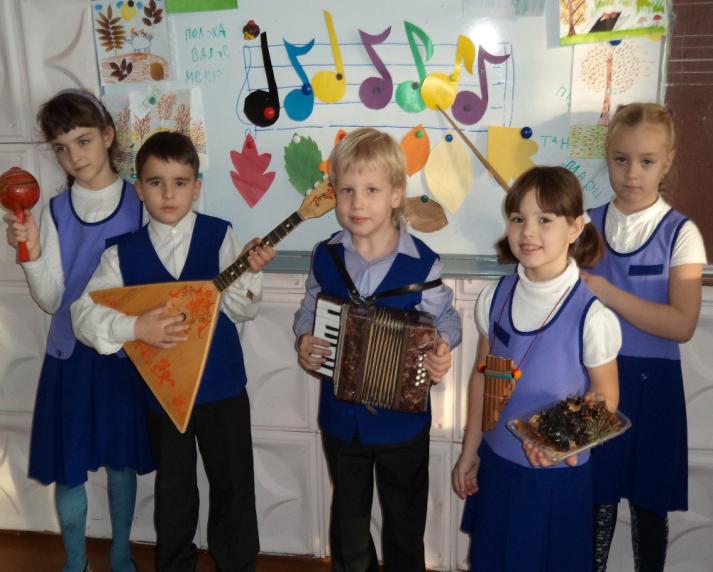 Как музыку сделать уроком  познания себя, уроком творчества?
Цель
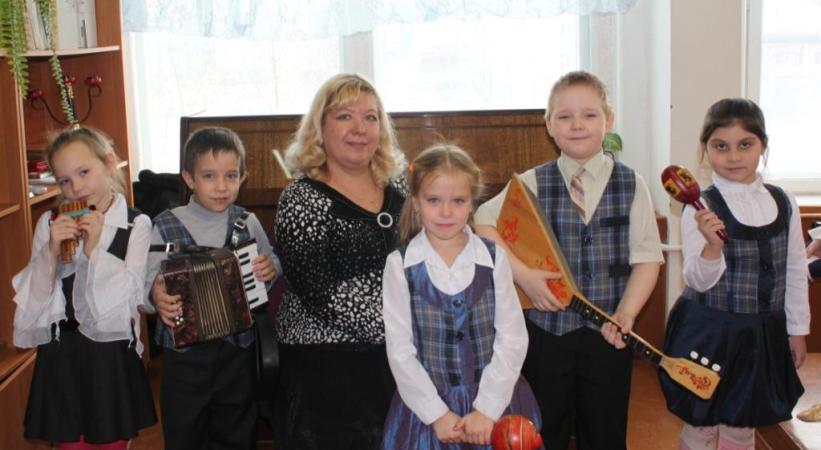 Раскрыть механизм превращения жизненных явлений в музыкальные образы
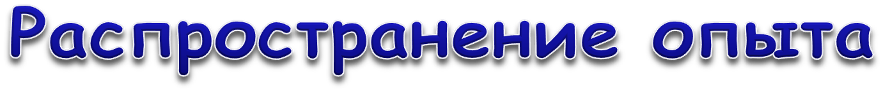 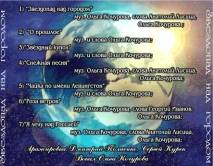 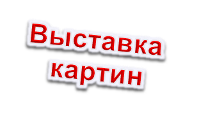 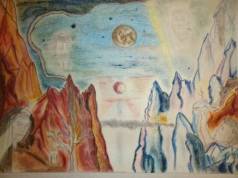 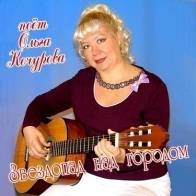 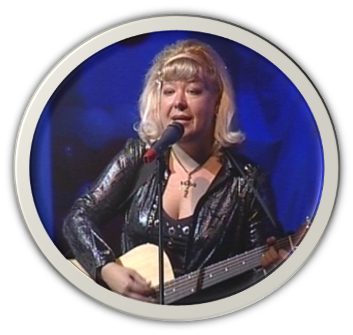 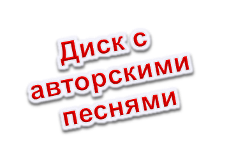 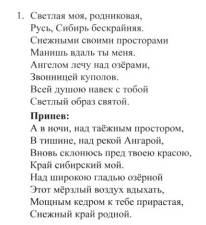 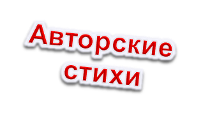 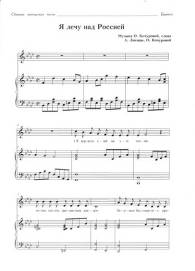 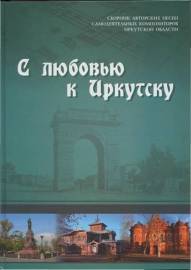 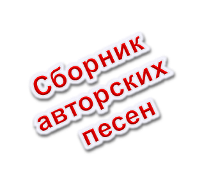 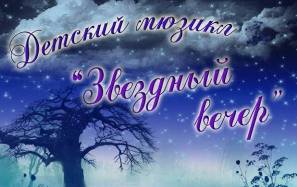 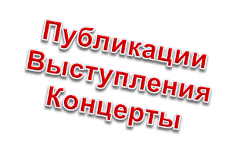 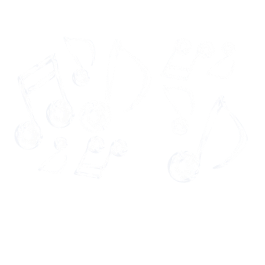 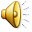 ИННОВАЦИЯ
создание и распространение новшеств
изменениям в характере деятельности
преобразования
изменения в стиле мышления, которые с
этими новшествами связаны
[Speaker Notes: В последние годы инновационность в обучении и воспитании – предмет внимания не только педагогов, но и социологов, философов, психологов.
- Инновационное обучение создает  новый тип учебно-воспитательного процесса, раскрепощающий личность учителя и ученика.]
Разноуровневое обучение
Урок музыки
Творческая группа
«
Внеурочная деятельность
Спец.курс
Кружок
Программа «Вдохновение
Разделы:
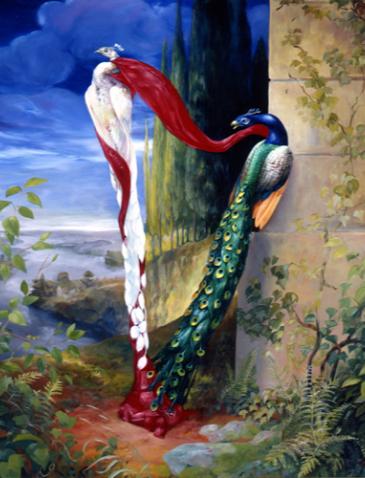 Музыка и жизнь
Музыка как вид искусства
Музыка мироздания
Музыка и время
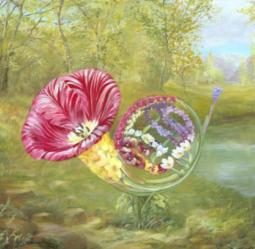 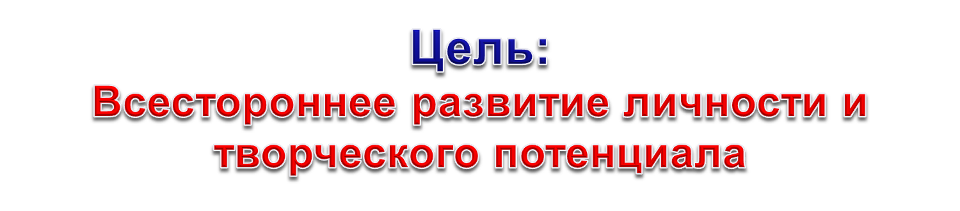 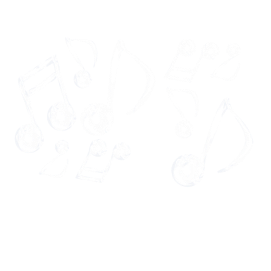 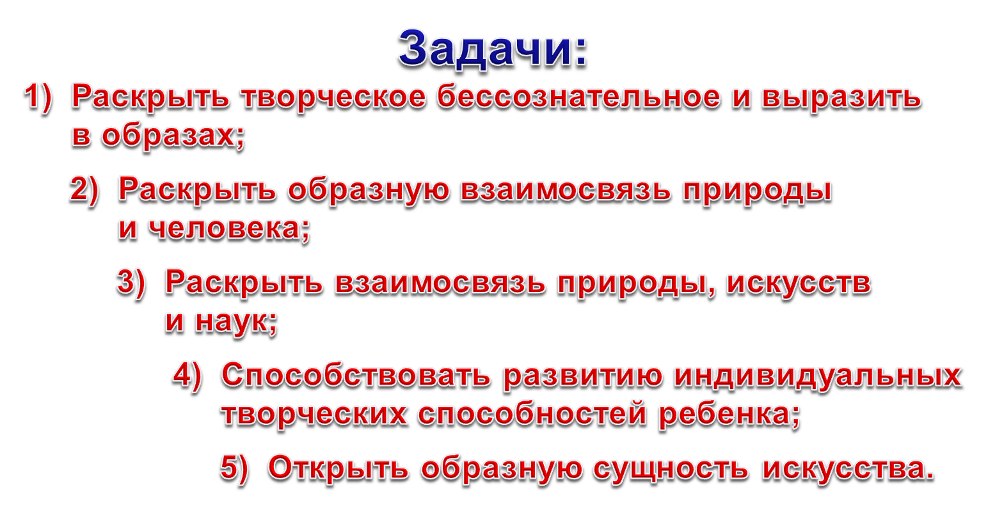 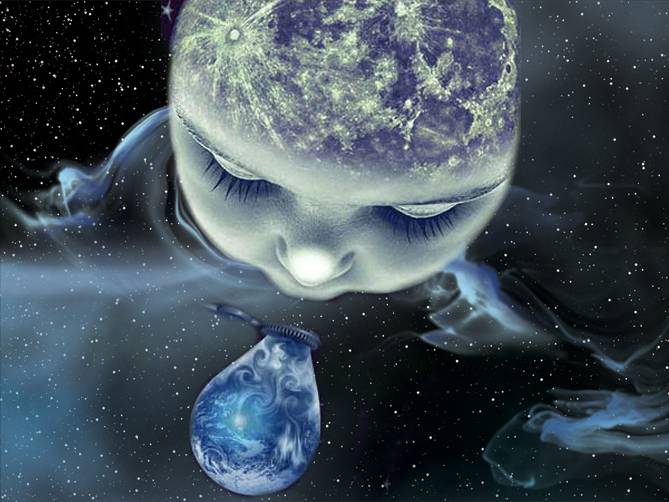 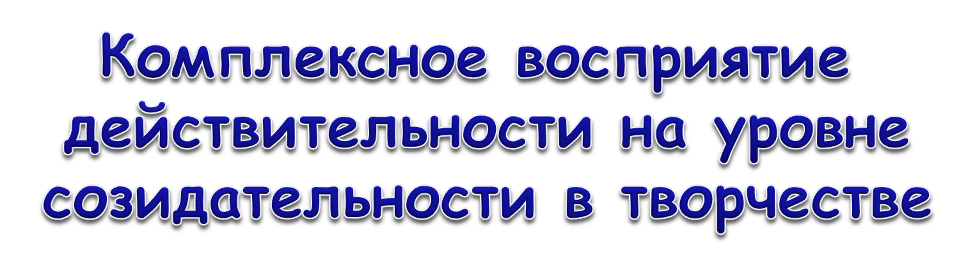 Постижение природы искусств через восприятие красоты звука, цвета и слова
ЗВУК
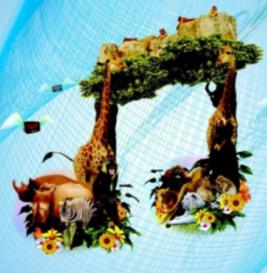 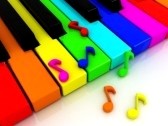 ЦВЕТ
СЛОВО
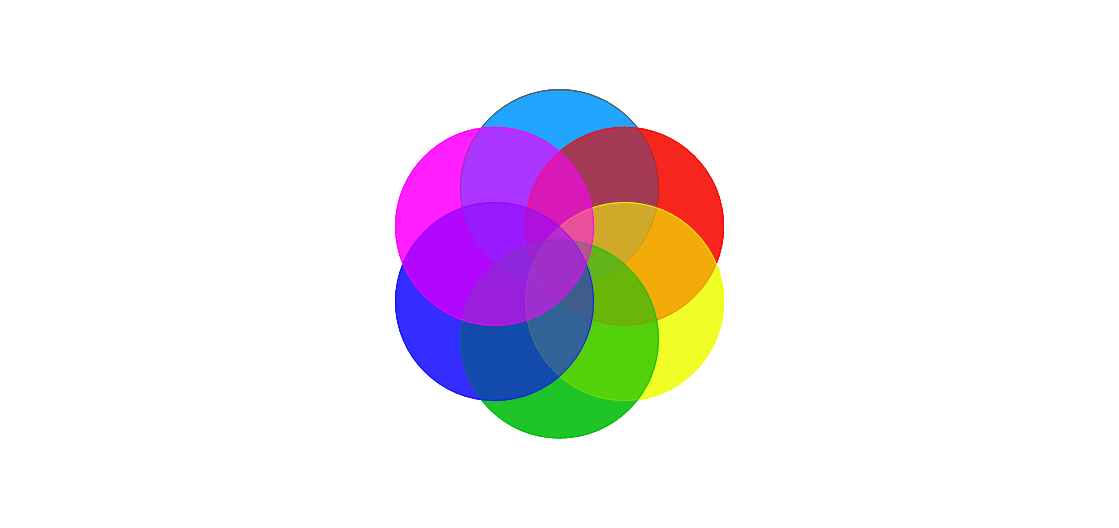 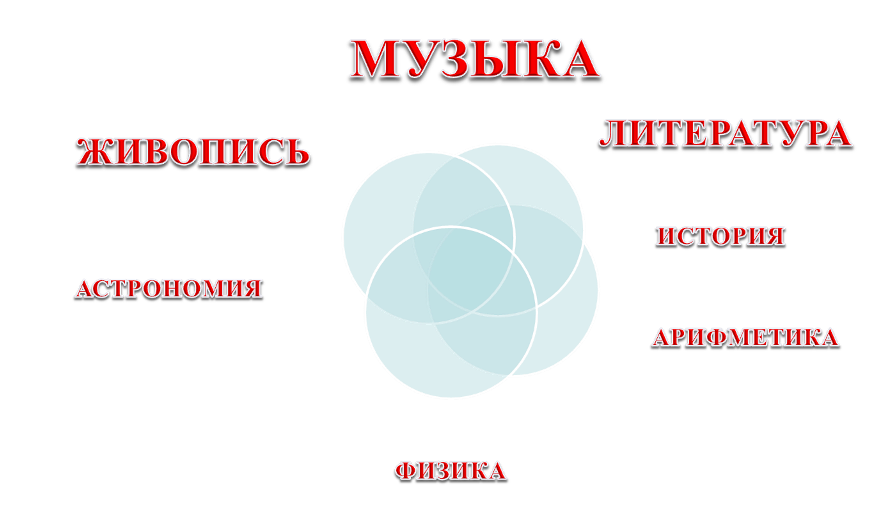 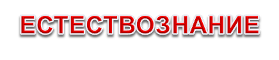 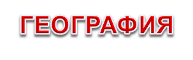 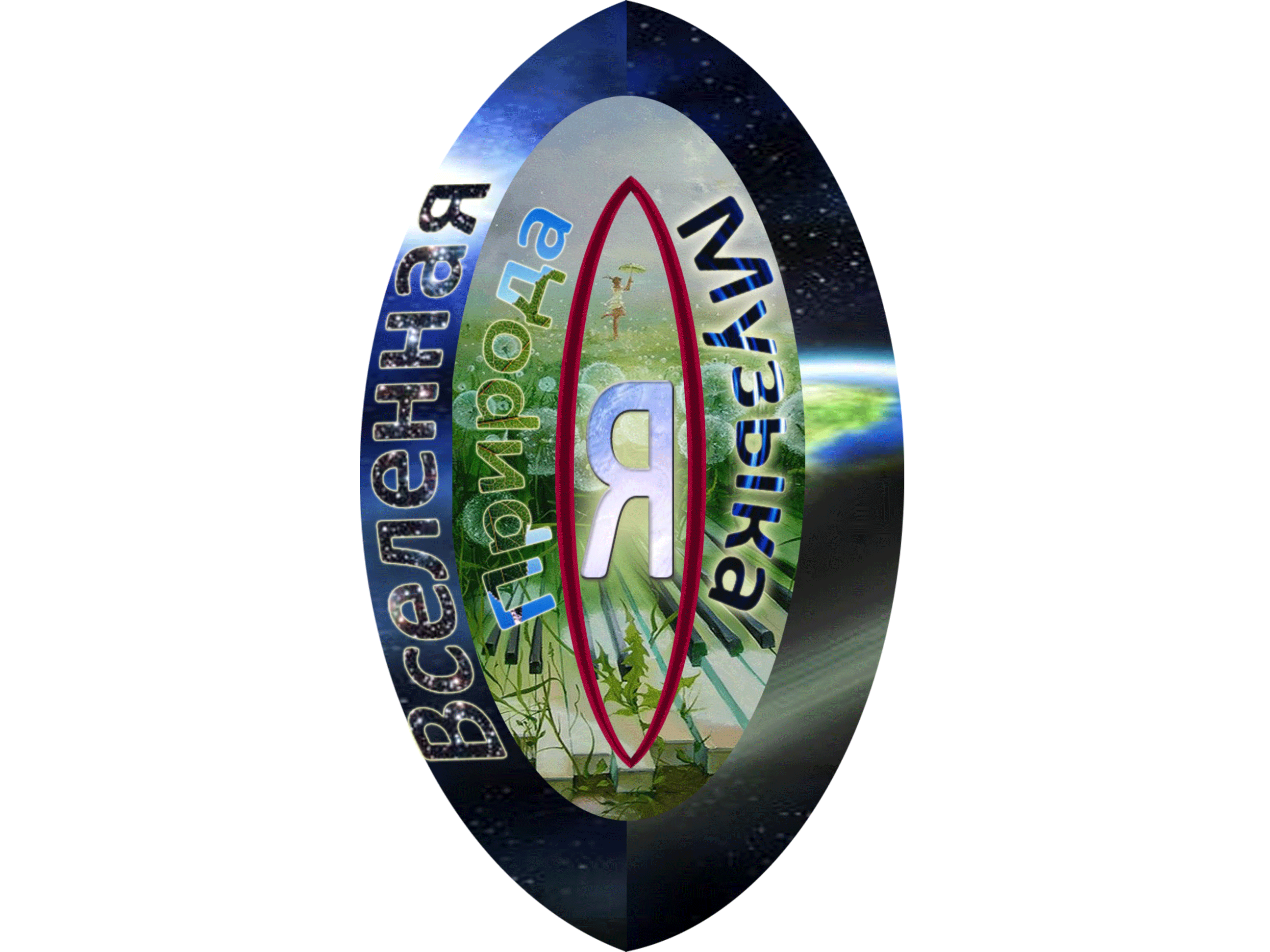 Идея «Золотого зерна»
Человек как составляющая частица Вселенной
9yi
Вселенная
Природа
я
Генетическое родство гармонии природы, 
человека и искусства
Связь музыкальной гармонии с гармонией Вселенной
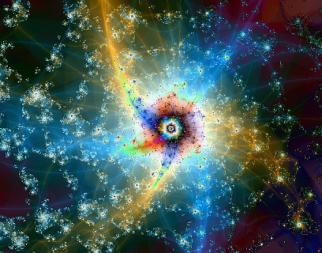 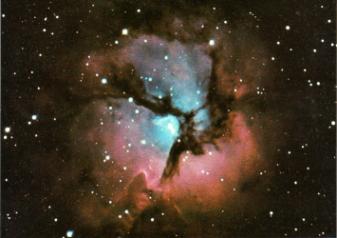 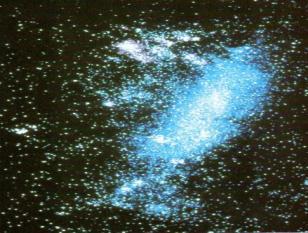 Ритм космоса – отражает идеальность божественного разума и порождает «музыку мира»
Весь мир – колоссальный музыкальный инструмент, а музыка определяет гармонию души и тела человека
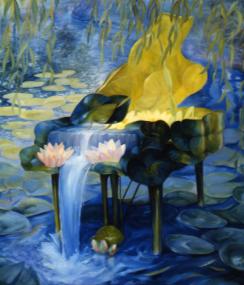 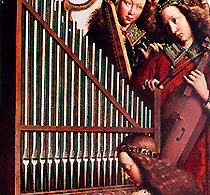 [Speaker Notes: Августин в своих трактатах писал о креационистском порядке Творца, космоса, произведения искусства.
Креационистский – от лат. Сотворение, религиозное течение о сотворении мира богом из ничего. Характерно для иудаизма, христианства, ислама.
Боэций писал о гармоническом ритме космоса, отражающего идеальность божественного разума и порождающего «музыку мира», о том, что весь мир – колоссальный музыкальный инструмент и музыка определяет гармонию души и тела человека.]
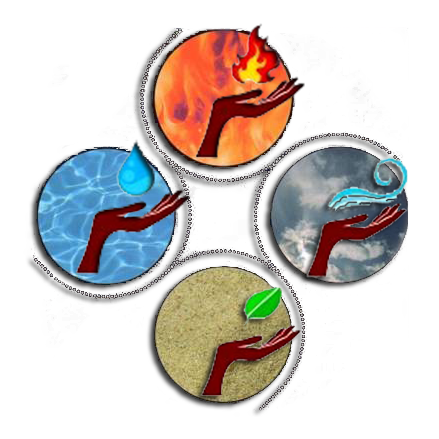 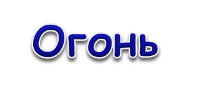 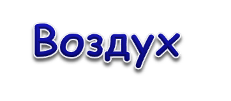 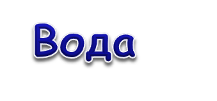 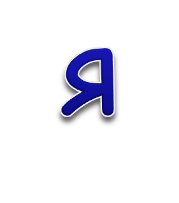 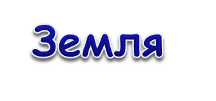 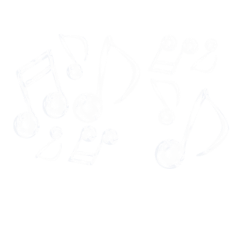 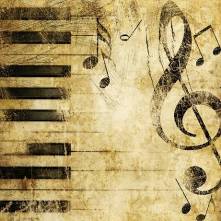 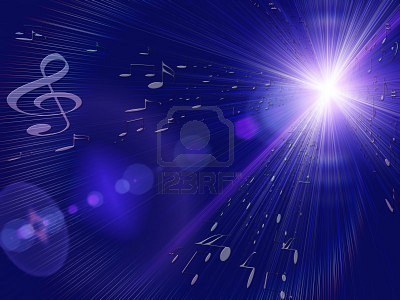 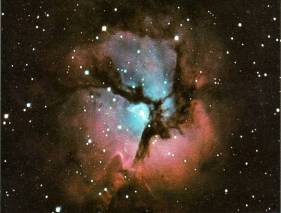 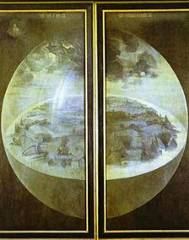 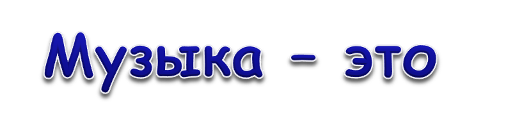 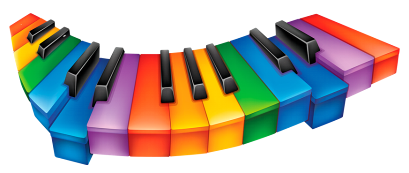 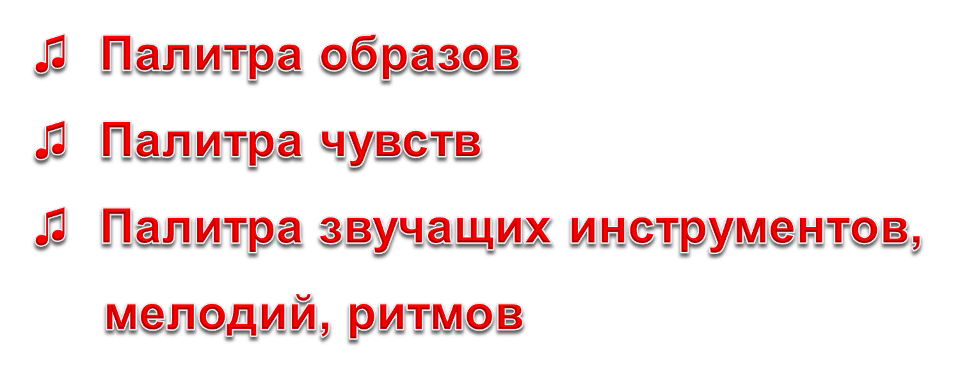 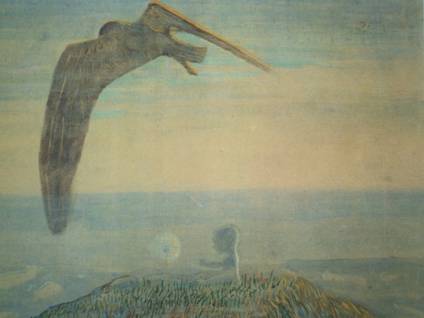 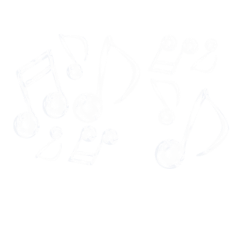 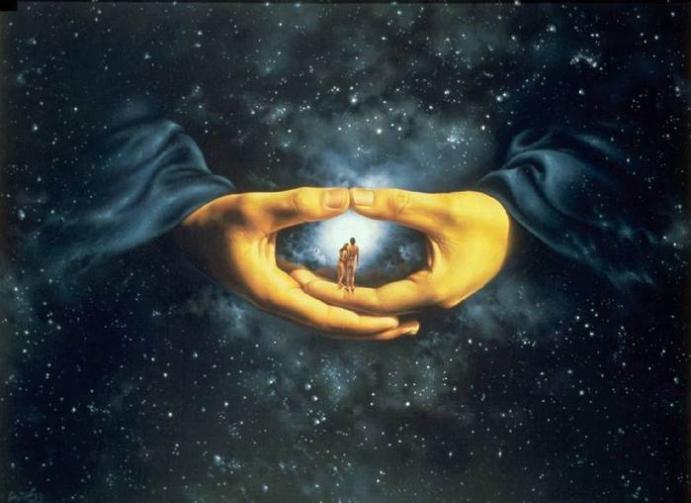 Одухотворенный образ
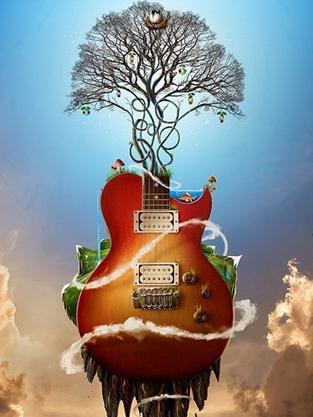 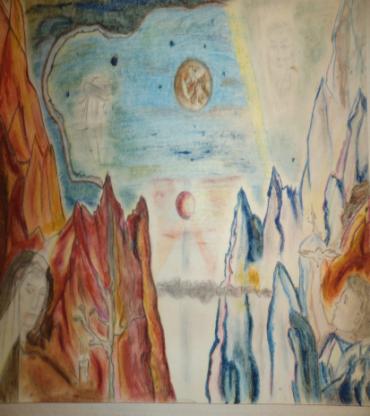 Образ наполненный смыслом
Образ гармоничный
Виды деятельности:
Художественное творчество
Поэтическое творчество
Вокальное творчество
Исполнительское творчество
Театрализация
Художественно-прикладное                  
                             творчество
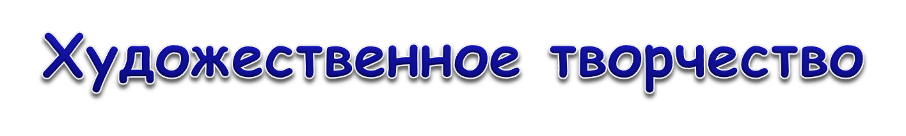 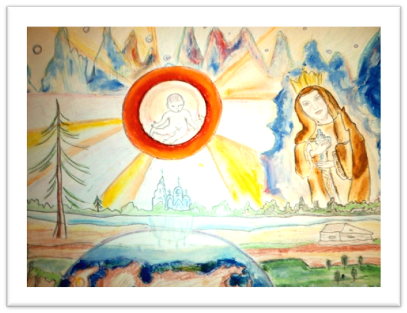 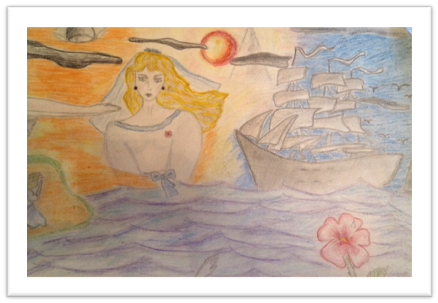 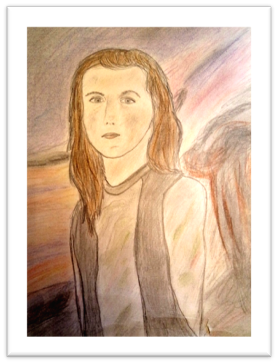 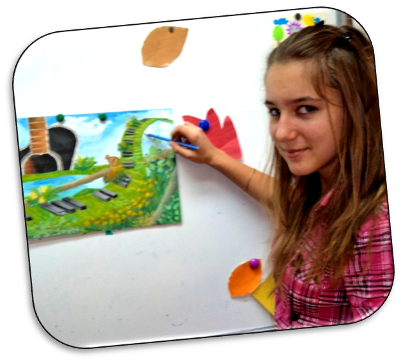 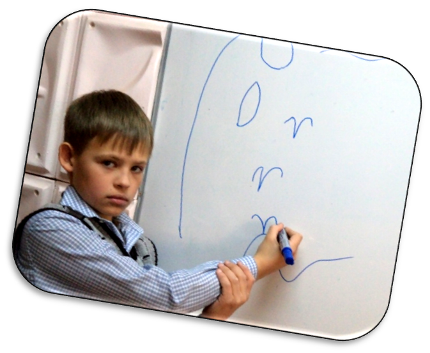 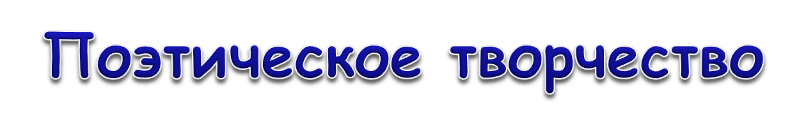 «Морская пучина поглотит меня… Плыву я на лодке известно куда? И синее море зовет меня в даль. Где желтые пальмы и многого жаль.А жаль, что со мной нет любимых друзей, Что я одинок в зыбкой лодке своей»                         Гаврилов Саша, 6 «а» класс
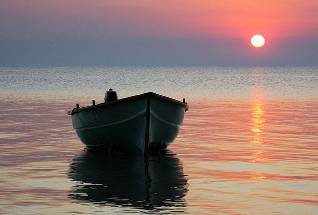 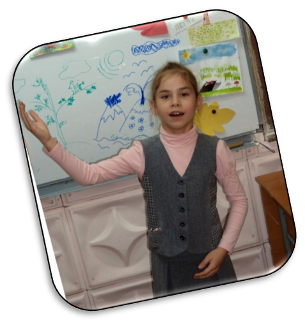 Музыка моей души –  
Это звук сердец влюбленных,
Это луч людей земных,
Это  танец для двоих.
            Давыдова Настя 6 «а» класс
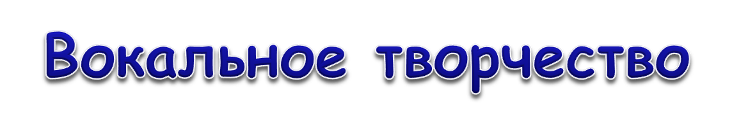 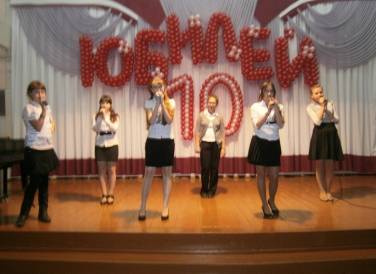 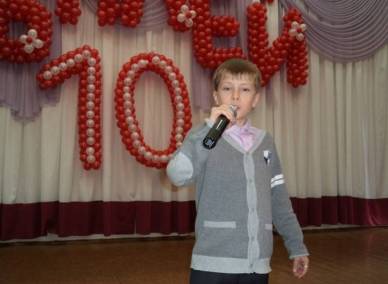 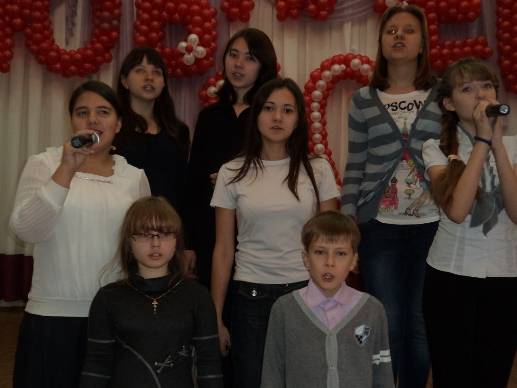 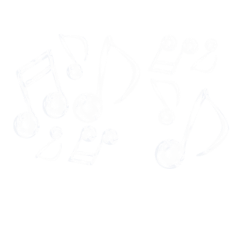 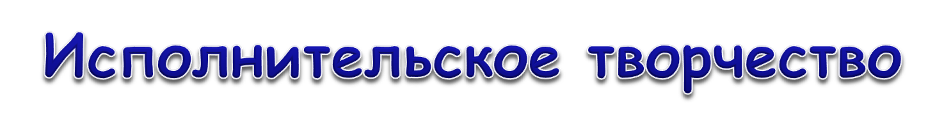 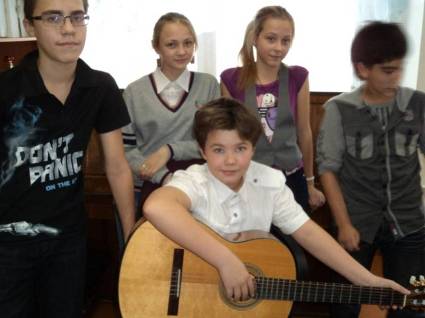 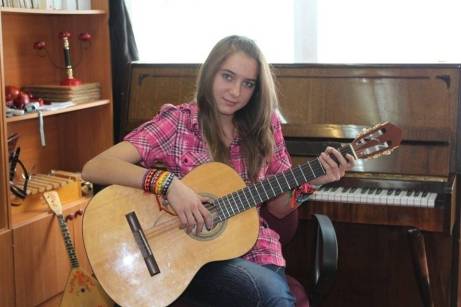 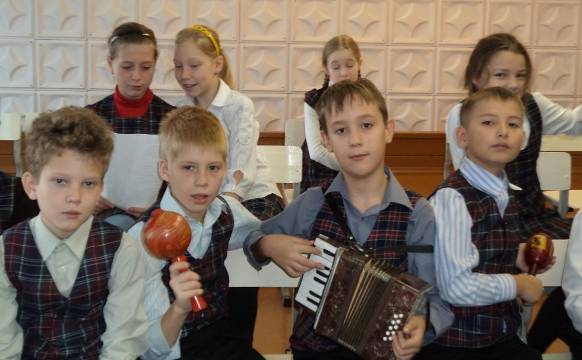 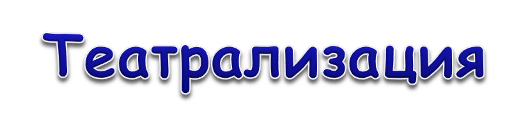 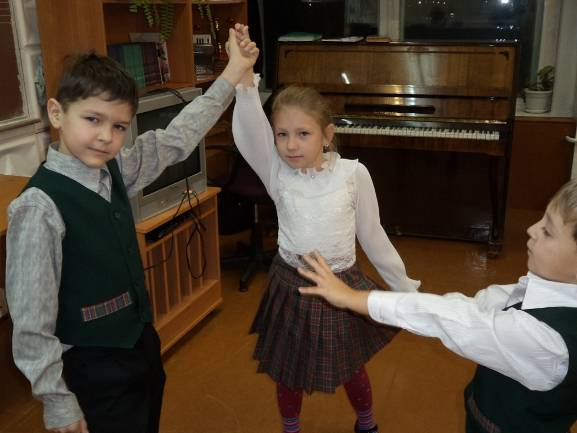 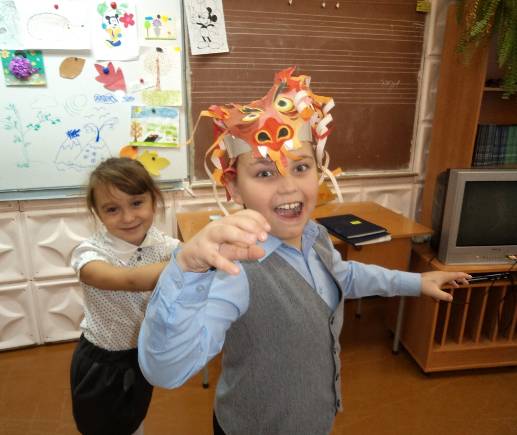 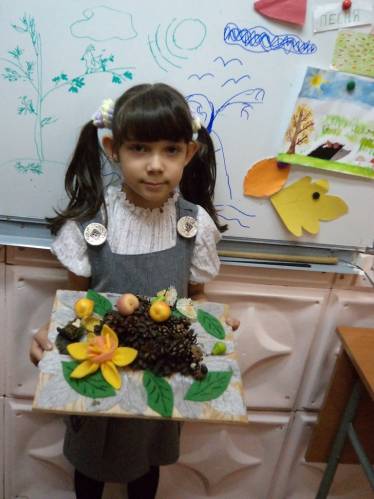 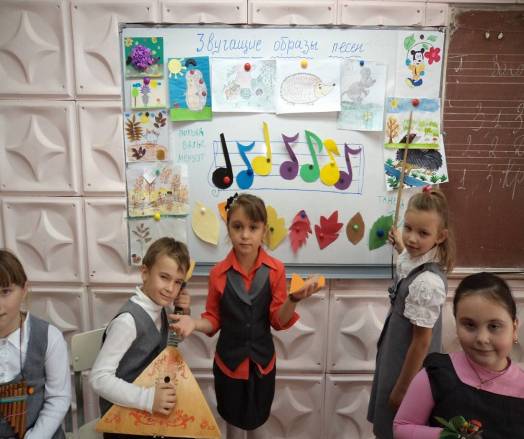 Я актер
Я - режиссер
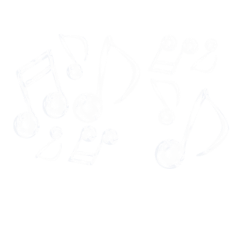 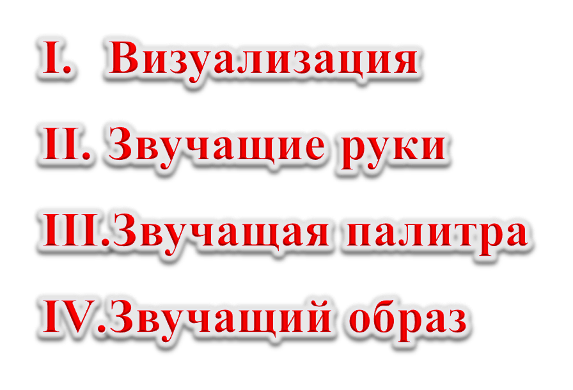 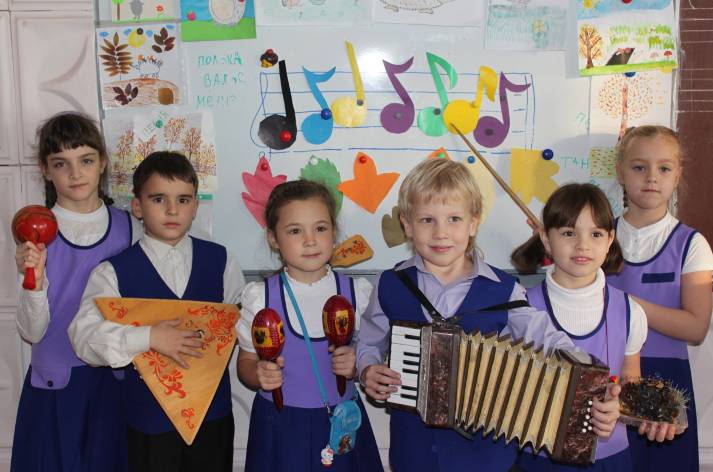 Этапы урока
Первый этап –  раскрытие образа 				средствами чувствВторой этап – раскрытие образа средствами 		выразительности.Третий этап – раскрытие образа анализ и 		сопоставление, размышление, умение 		найти скрытую идею музыкального 	произведения.Четвертый этап – создание музыкального  	образа самостоятельно (сочинить, 			изобразить, выразить).
Методы
Цвет образ
Звук–слово
Мелодико-графического моделирования
Моделирование художественного образа 
Метод смыслового видения
Представления
Погружения 
Образной драматургии
Символического видения
Контрастного сопоставления
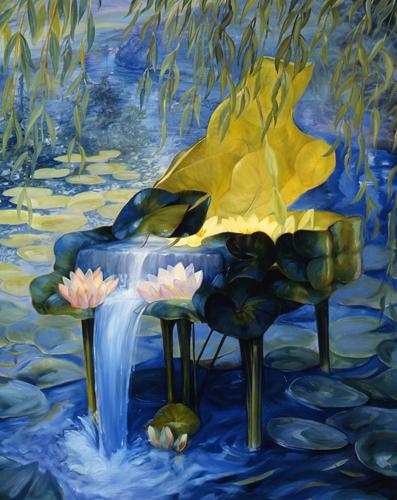 2011

2009
открытость    сопричастность    ориентированность
Ожидаемые результаты
Понимать и интерпретировать художественные образы
Раскрывать символику музыкального образа
Уметь выделять свойства и качества целостного явления
Ориентироваться  в культурном многообразии жизненных явлений
Развивать творческий потенциал в процессе художественно-эстетической деятельности
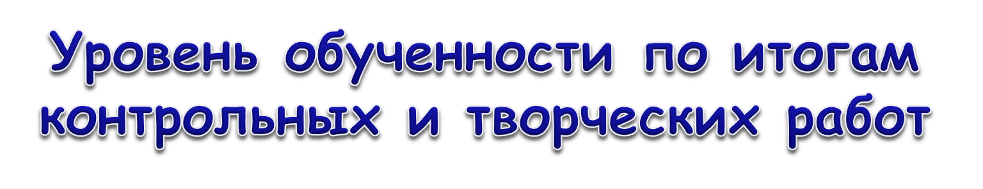 2011

2009
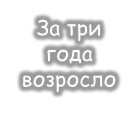 на 24%		        на 35%   		на 18%
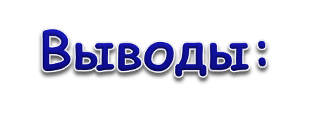 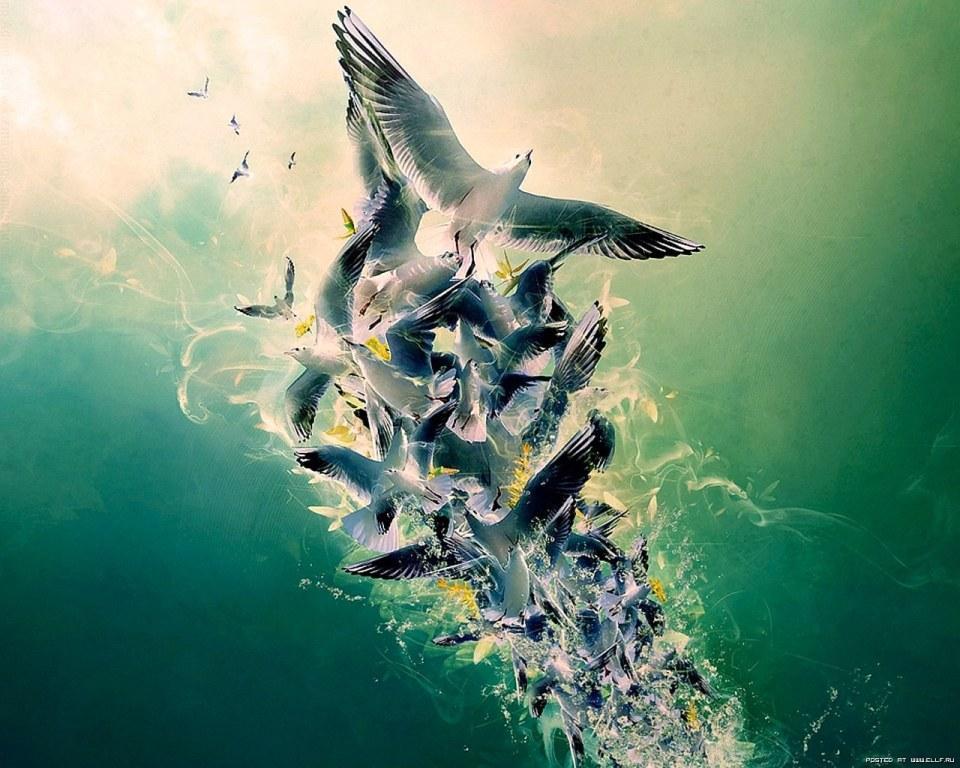 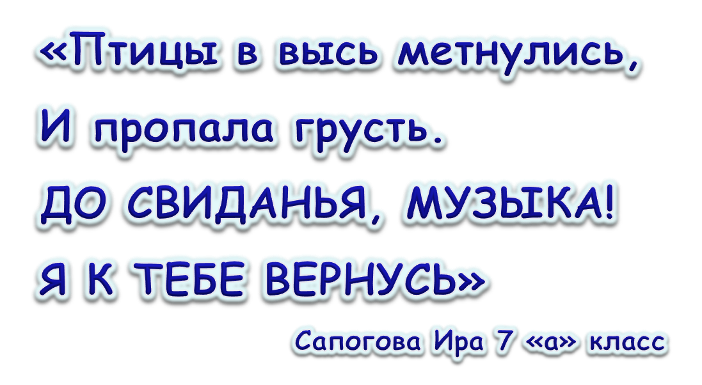 Спасибо за внимание!
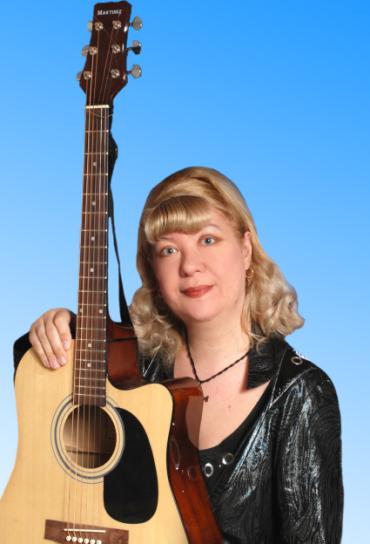 Использованные источники:
В презентации использован личный материал автора
Фотографии с уроков, картины учеников и учителя.
Фото-снимки взяты с сайта: http://www.gandex.ru/showrub/13/1/

Рекомендуется музыкальное сопровождение: Бах  «Ария»